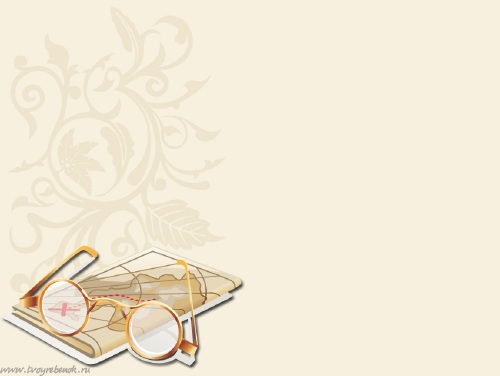 КНЯЖЕНИЕ ГЕДИМИНА
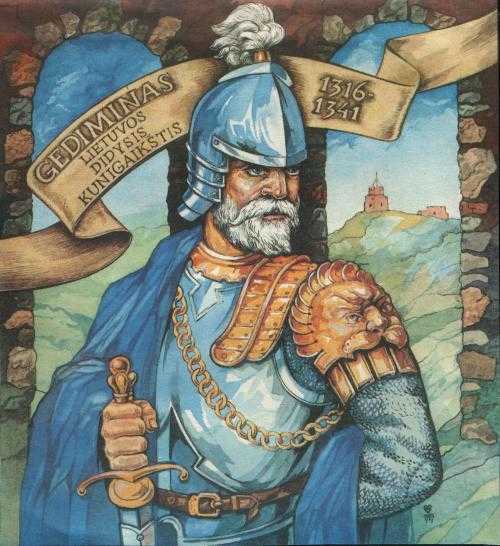 ГЕДИМИН
1316 -1341
ПУТИ ВКЛЮЧЕНИЯ БЕЛОРУССКИХ ЗЕМЕЛЬ В СОСТАВ ВКЛ
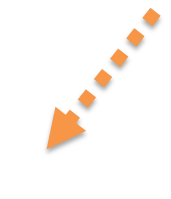 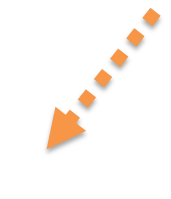 ЧЕРЕЗ ЗАКЛЮЧЕНИЕ
ДОГОВОРА
ЧЕРЕЗ ЗАКЛЮЧЕНИЕ
 БРАКА
ПОЛОЦКОЕ КНЯЖЕСТВО
МЕНСКОЕ КНЯЖЕСТВО
ВИТЕБСКОЕ КНЯЖЕСТВО
ВОЕННЫМ ПУТЁМ
БЕРЕСТЕЙСКАЯ ЗЕМЛЯ
МСТИСЛАВСКОЕ КНЯЖЕСТВО
КНЯЖЕНИЕ ГЕДИМИНА
ВНУТРЕННЯЯ ПОЛИТИКА
ВНЕШНЯЯ ПОЛИТИКА
ГОСУДАРСТВЕННЫЙ ЯЗЫК – 
СТАРОБЕЛОРУССКИЙ

ПЕРЕНОС СТОЛИЦЫ В ВИЛЬНО,
1323 ГОД

ТИТУЛ «КОРОЛЬ ЛИТВЫ И РУСИ»

НАЗВАНИЕ ГОСУДАРСТВА
«ВЕЛИКОЕ КНЯЖЕСТВО ЛИТОВСКОЕ,
РУССКОЕ И ЖЕМАЙТСКОЕ»

РЕЛИГИОЗНАЯ ТАЛЕРАНТНОСТЬ
ПРОТИВОСТОЯЛ АГРЕССИИ
КРЕСТОНОСЦЕВ И ТАТАР

УСТАНАВЛИВАЛ КОНТАКТЫ С
ЗАПАДНОЙ ЕВРОПОЙ

ПРИГЛАШАЛ В ВКЛ ИЗ ЕВРОПЫ
РЕМЕСЛЕННИКОВ И ТОРГОВЦЕВ

ВСТУПИЛ В СОЮЗ С  ПОЛЬШЕЙ
ПРОТИВ КРЕСТОНОСЦЕВ